Erasmus+“EVERY CHILD IS SPECIAL”
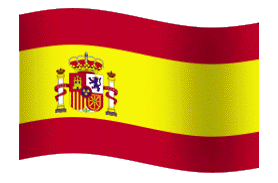 Activities after Spain
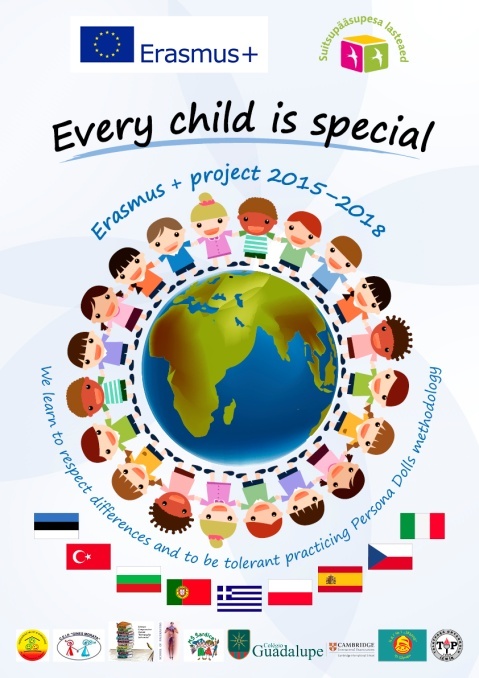 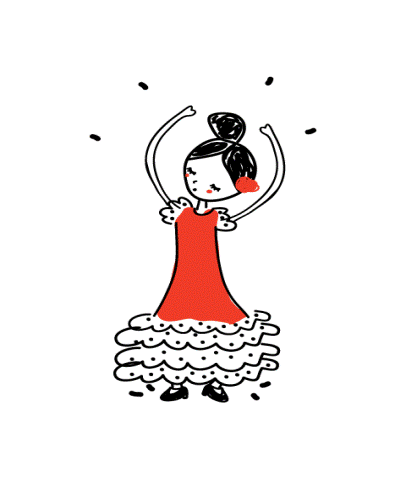 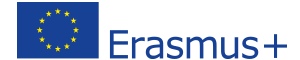 the teacher wearing traditional Spanish dress
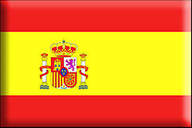 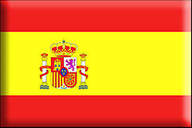 Spanish costumes
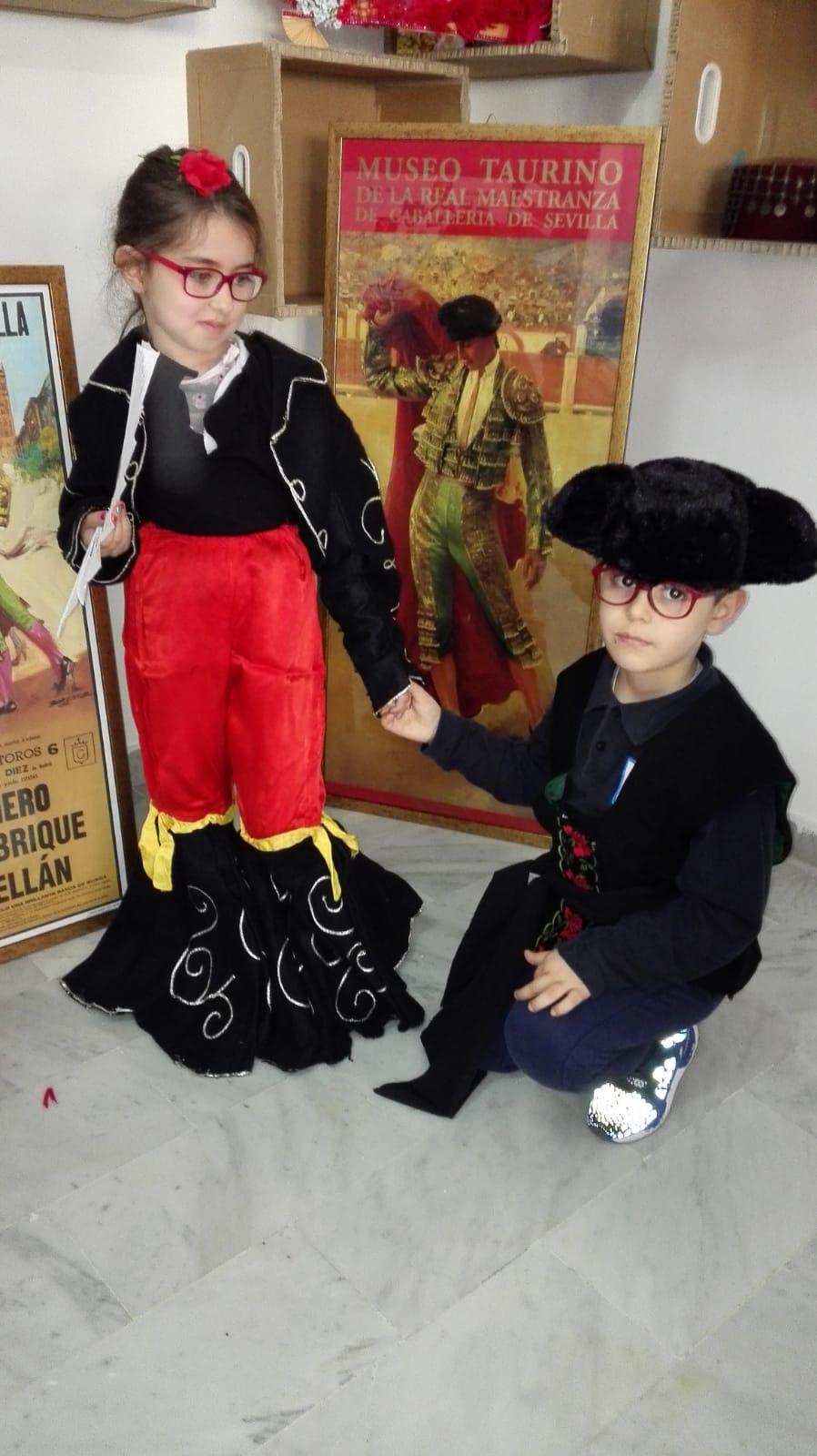 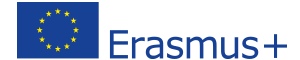 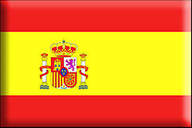 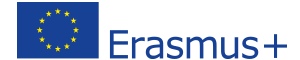 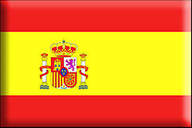 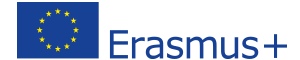 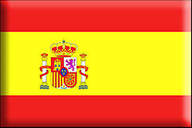 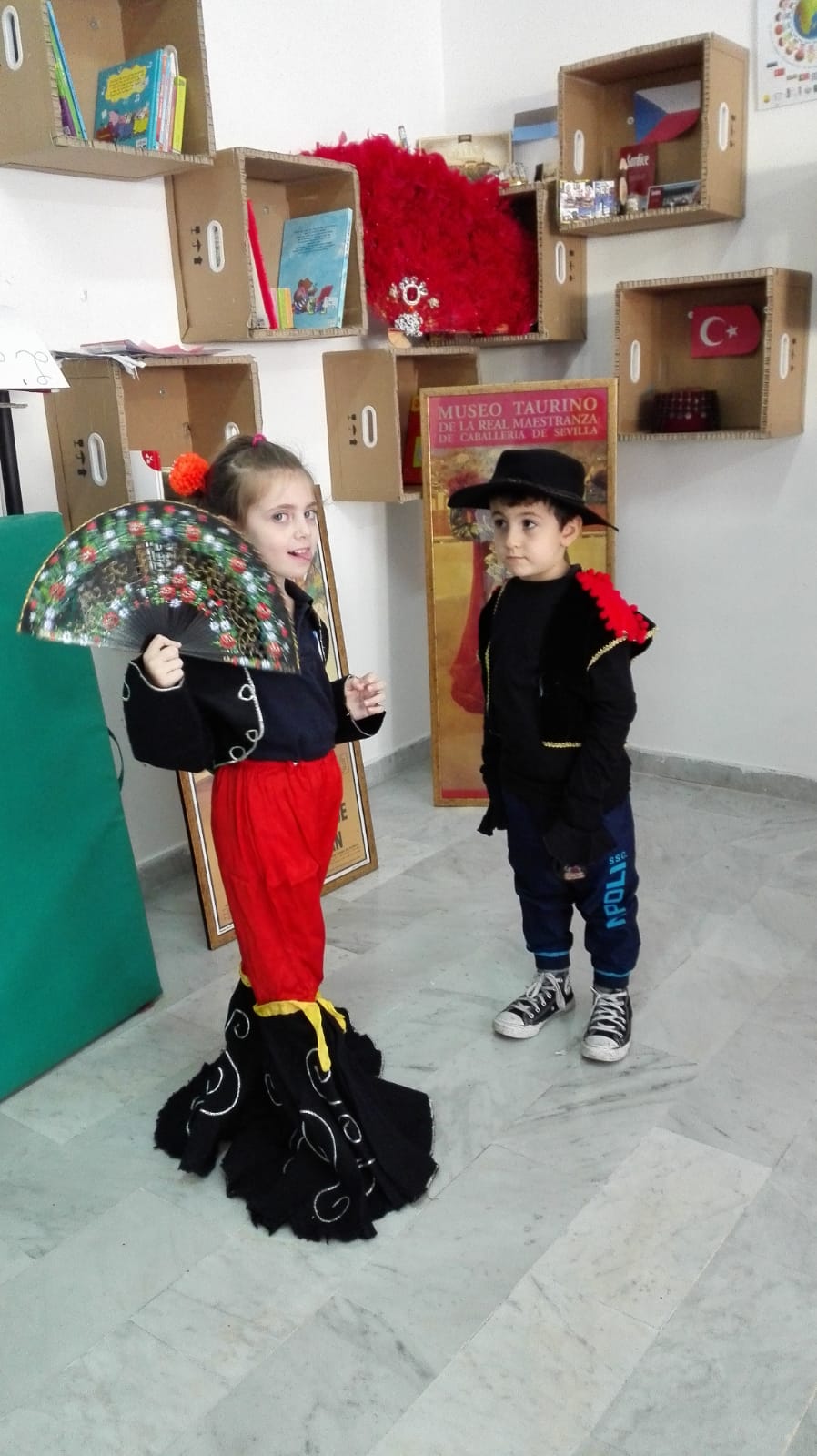 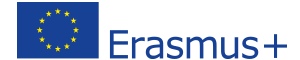 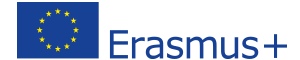 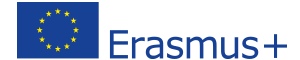 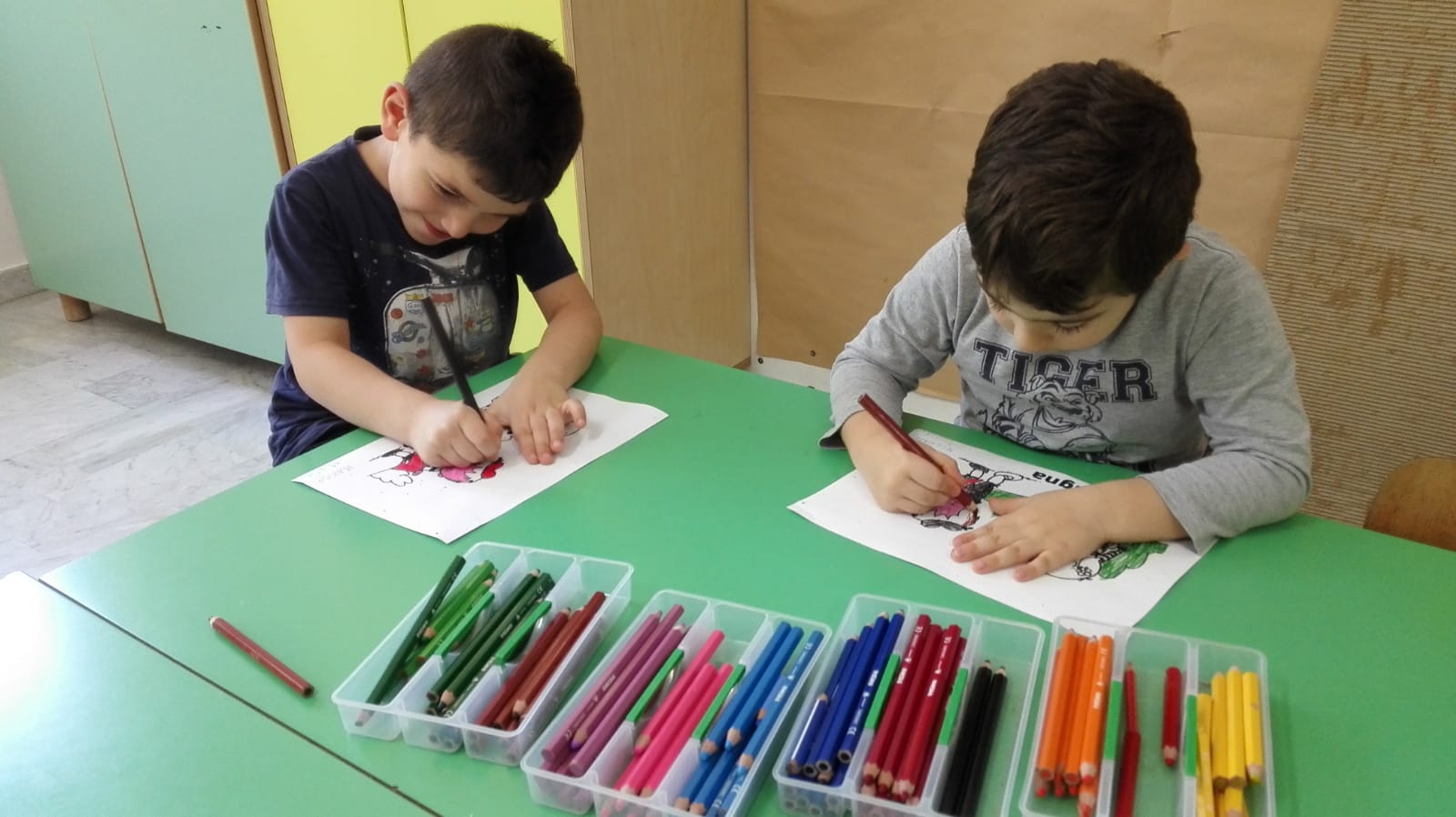 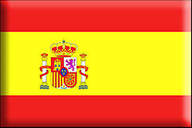 Great friendship  with Bulgarian friends
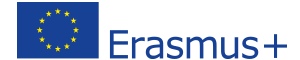 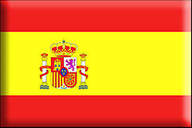 PAIELLA
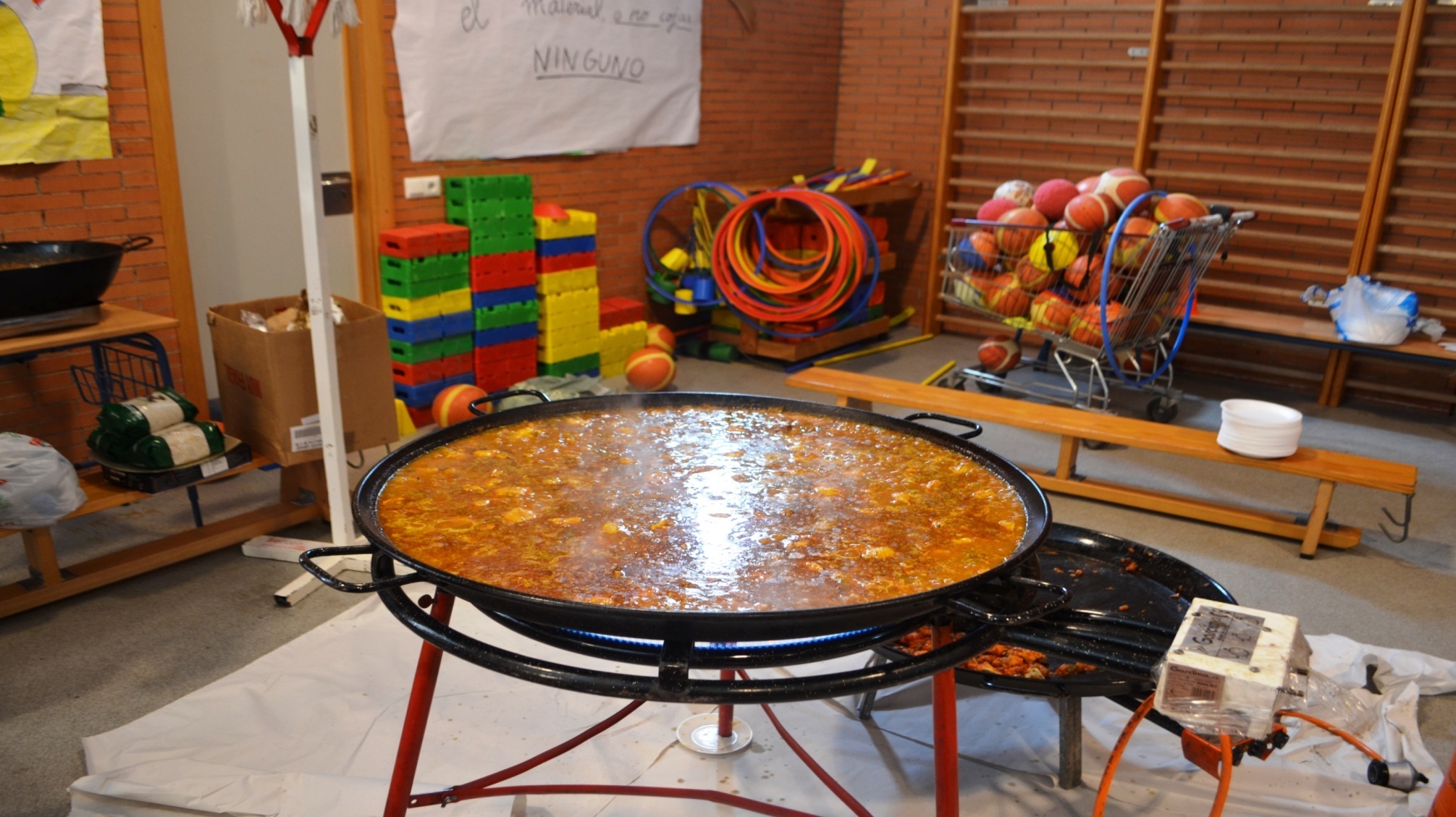 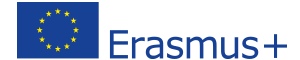 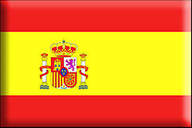 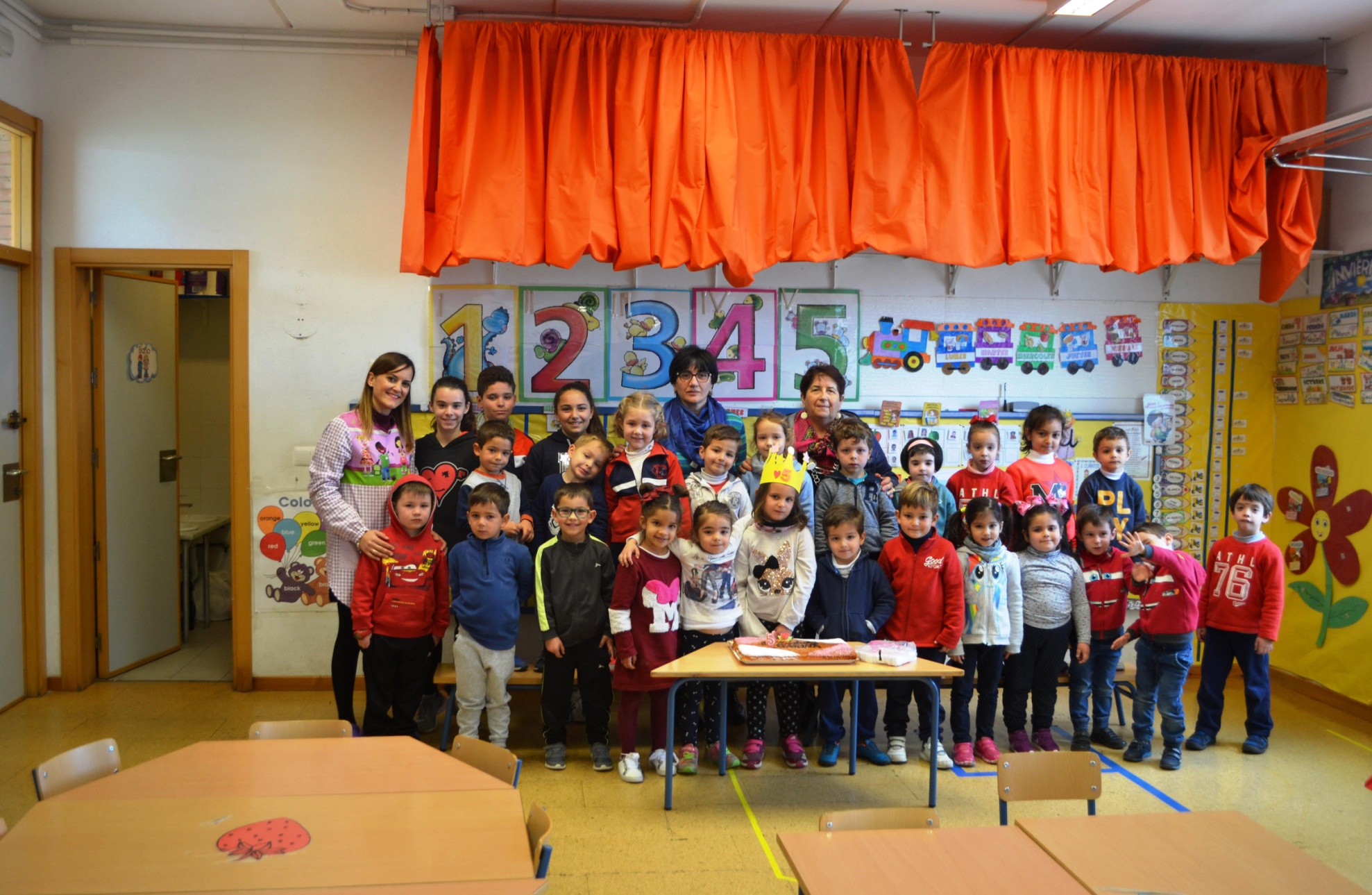 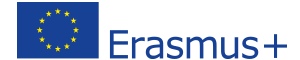 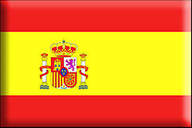 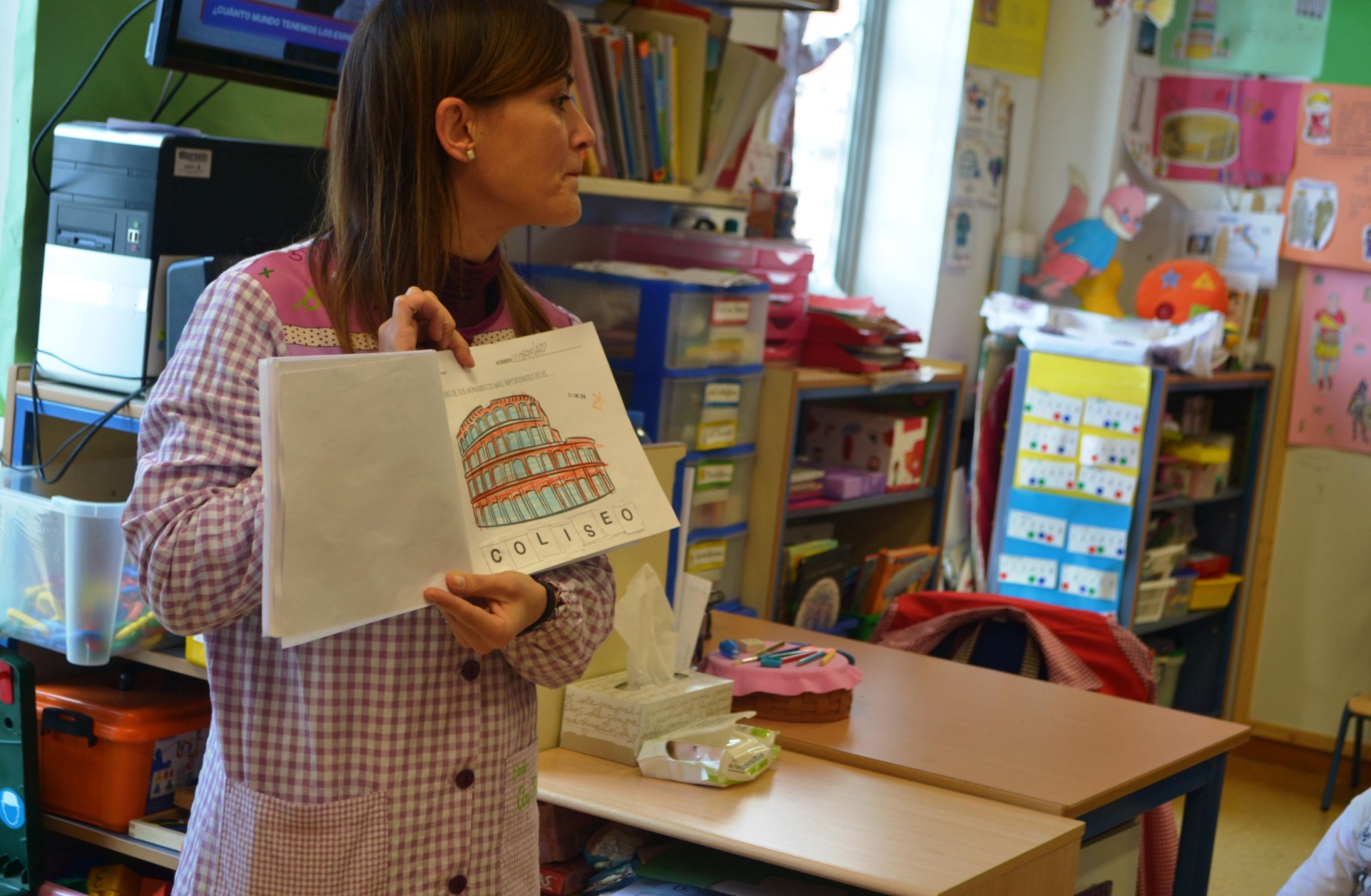 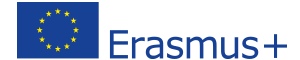 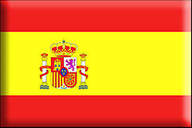 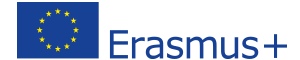